أَيَّامُ الأُسْبُوعِ
أَيَّامُ الأُسْبُوعِ
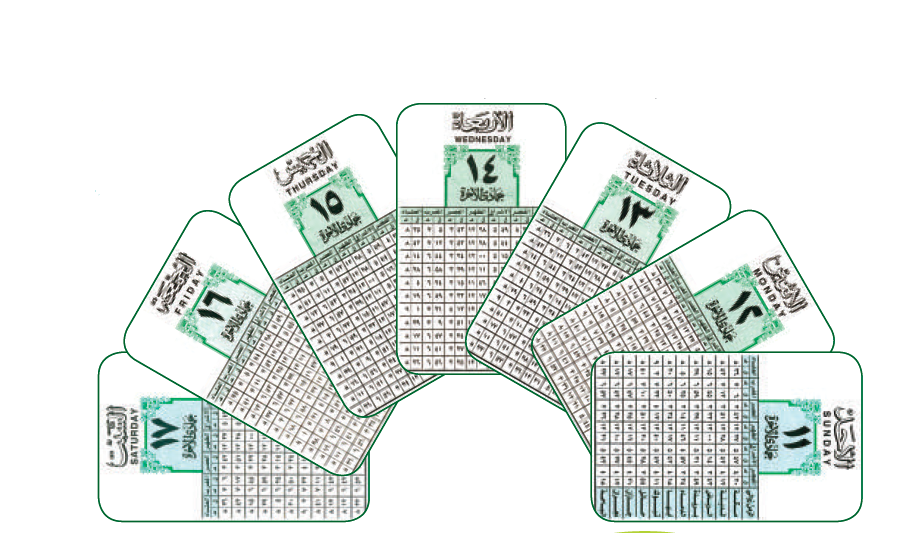 عَدَدُ أَيَّامِ الْأُسْبُوعِ سَبْعَة
الوحدة 
3
وَقْتِي
أَيَّامُ الأُسْبُوعِ
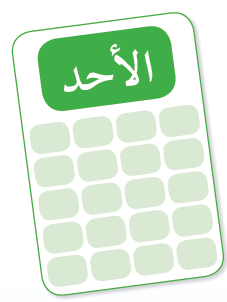 1
2
3
4
5
6
7
الْأَحَد
الِاثْنَيْن
الثَّلَاثَاء
الْأَرْبِعَاء
الْخَمِيس
الْجُمُعَة
السَّبْت
نشاط 1
لَوِّنِي أَوَّلَ أَيَّامِ الأُسْبُوعِ بِاللَّوْنِ المُفَضَّلِ لَدَيْكِ:
الوحدة 
3
وَقْتِي
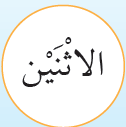 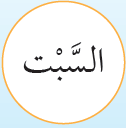 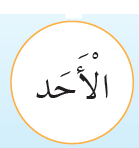 أَيَّامُ الأُسْبُوعِ
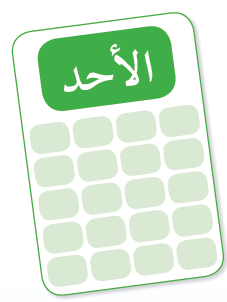 1
الْعُطْلَةُ الْمَدْرَسِيَّةُ فِي نِهَايَةِ الْأُسْبُوعِ وَهِيَ يَوْمُ الجمعة ويَوْمُ الْسبت
آخِرُ يَوْمٍ فِي الأُسْبُوعِ هُوَ:
السبت
نَذْهَبُ إِلَى الْمَدْرَسَةِ مِنْ يَوْمِ الْأَحَدِ إِلَى يَوْمِ الْخَمِيسِ.
الوحدة 
3
وَقْتِي
2
أَيَّامُ الأُسْبُوعِ
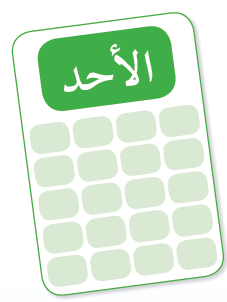 3
نشاط 2
أَيَّ أَيَّامِ الأسْبُوعِ تُفَضِّلِينَ؟ وَلِمَاذَا؟ لَوِّنِي الْيَومَ الْمُفَضَّلَ لَدَيْكِ.
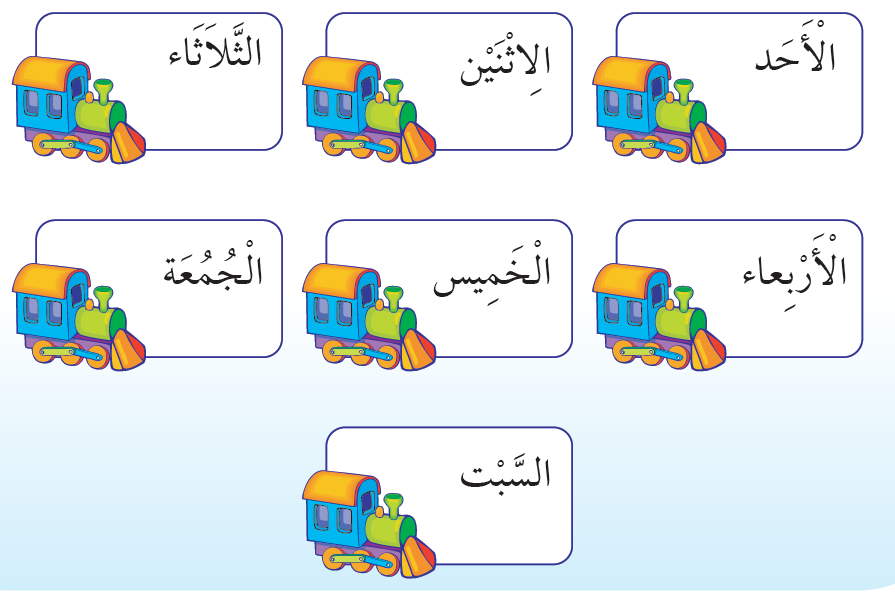 الوحدة 
3
وَقْتِي
أَيَّامُ الأُسْبُوعِ
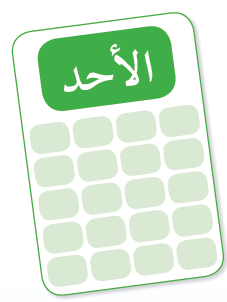 فِي الشَّهْرِ أَرْبَعَةُ أَسَابِيعَ
اِمْلَئِي الفَرَاغَ فِيمَا يَأْتِي، ثُمَّ لَوِّنِي أَيَّامَ كُلِّ أُسْبُوعٍ بِلَوْنٍ مُخْتَلِفٍ عَنْ بَقِيَّةِ الأَسَابِيعِ
الوحدة 
3
وَقْتِي
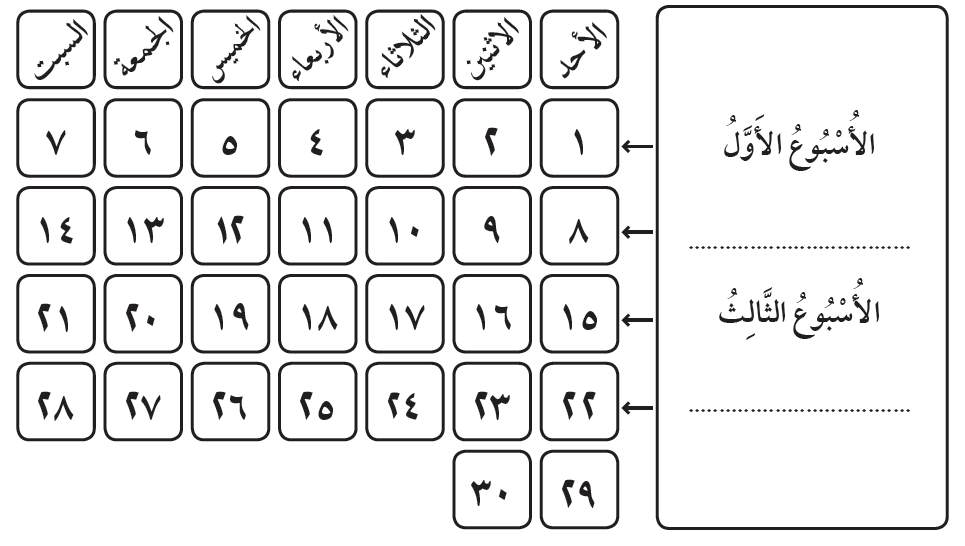 أَيَّامُ الأُسْبُوعِ
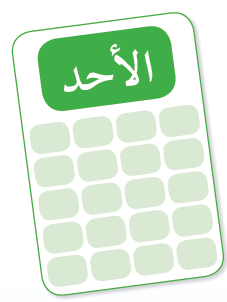 الأسبوع الثاني
الأسبوع الرابع
نشاط 2     اُكْتُبِي الْيَوْمَ وَالتَّارِيخَ الَّذِي تَعَلَّمْتِ فِيهِ هَذَا الدَّرْسَ:
الوحدة 
3
وَقْتِي
متروك للطالبة
.............   /    /     14 هـ
أَيَّامُ الأُسْبُوعِ
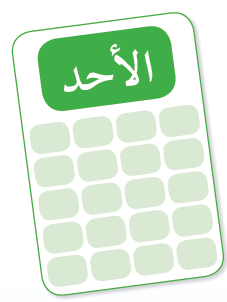 نشاط 4
أَحِيطِي الْيَوْمَ الَّذِي وُلِدتِّ فِيهِ:
الوحدة 
3
وَقْتِي
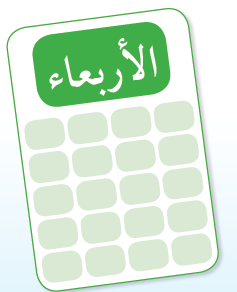 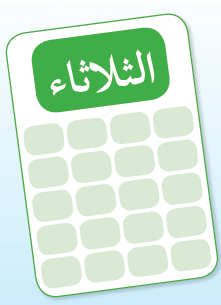 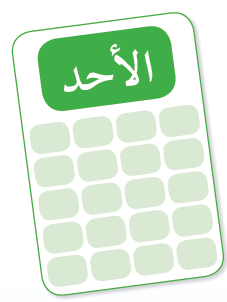 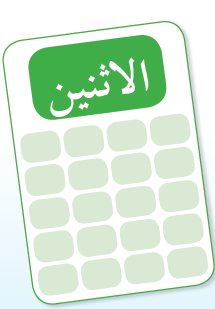 أَيَّامُ الأُسْبُوعِ
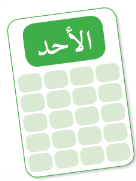 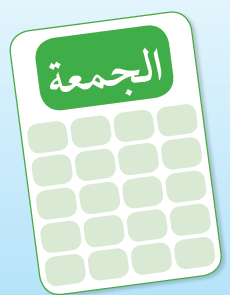 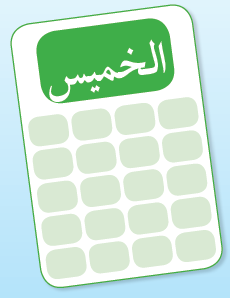 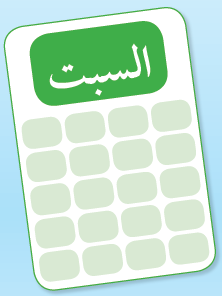 إِرْشَادَات عَامَّة
1
اليوَمُ الذَّي يمَضِي منِ عُمْركِ لَا يعَودُ أبَدَا فأَحَسِنيِ اسْتغِلَالهَ.
تَرْتِيبُ أَيَّامِ الأُسْبُوعِ ثَابِت فِي كُلِّ زَمَانٍ وَمَكَانٍ
الوَقْتُ الَّذِي نَقْضِيهِ فِي المَدْرَسَةِ مُفِيد وَمُمْتِع.
الوحدة 
3
وَقْتِي
2
أَيَّامُ الأُسْبُوعِ
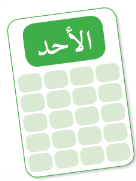 3
انتهى الدرس